2.2.5 Αναπαράσταση Αλγορίθμου
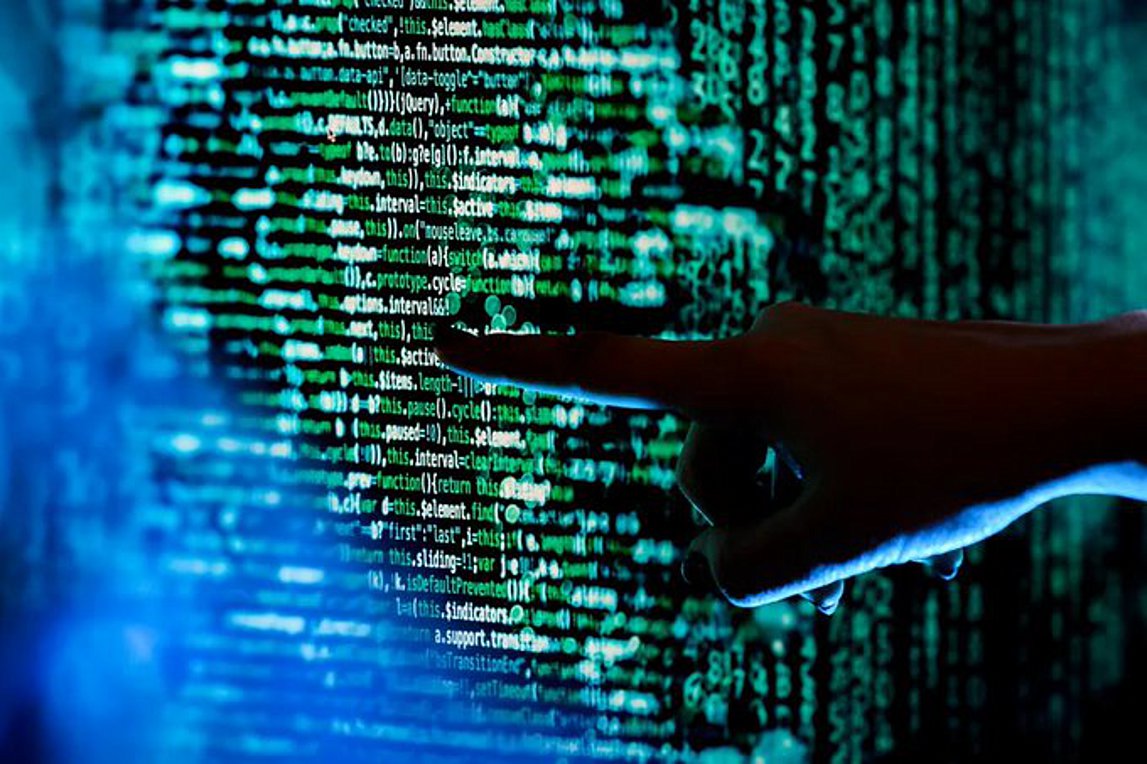 Εισαγωγή στις Αρχές της Επιστήμης των Η/Υ 
Β’ Λυκείου
Εισαγωγή αλγορίθμων
Προκειμένου να επιτευχθεί η ακριβής περιγραφή ενός αλγορίθμου, χρησιμοποιείται κάποια γλώσσα που μπορεί να περιγράφει σειρές ενεργειών με τρόπο αυστηρό.

Τέτοιες γλώσσες, είναι οι γλώσσες προγραμματισμού (με την προϋπόθεση ότι η σηματολογία τους είναι αυστηρά διατυπωμένη), μαθηματικά μοντέλα, κάποιες συμβολικές γλώσσες που χρησιμοποιούν αυστηρά προκαθορισμένους κανόνες περιγραφής, καθώς και κατάλληλα διαμορφωμένα υποσύνολα των φυσικών ομιλούμενων γλωσσών.
Αναπαράσταση των αλγορίθμων
Φυσική Γλώσσα
Ψευδοκώδικα ή Ψευδογλώσσα
Γλώσσα Προγραμματισμού
Φυσική Γλώσσα: όπου η αναπαράσταση γίνεται με την ομιλούμενη γλώσσα, μέσω της οποίας περιγράφονται να βήματα της επίλυσης του προβλήματος. Ωστόσο με την φυσική γλώσσα μπορούν να παρατηρηθούν ασάφειες στις οδηγίες.
Αναπαράσταση των αλγορίθμων
Φυσική Γλώσσα
Ψευδοκώδικα ή Ψευδογλώσσα
Γλώσσα Προγραμματισμού
Ψευδοκώδικα ή Ψευδογλώσσα: είναι μια υποθετική γλώσσα για την αναπαράσταση αλγορίθμων με στοιχεία από άλλες γλώσσες προγραμματισμού.
Αναπαράσταση των αλγορίθμων
Φυσική Γλώσσα
Ψευδοκώδικα ή Ψευδογλώσσα
Γλώσσα Προγραμματισμού
Γλώσσα Προγραμματισμού: είναι μια τεχνητή γλώσσα, που έχει αναπτυχθεί για να δημιουργεί ή να εκφράζει προγράμματα στον υπολογιστή. Η αναπαράσταση των αλγορίθμων με γλώσσα προγραμματισμού μπορεί αν γίνει είτε με οπτικές είτε με κειμενικές γλώσσες προγραμματισμού.
Αναπαράσταση των αλγορίθμων
Στις οπτικές γλώσσες προγραμματισμού η αναπαράσταση των αλγορίθμων γίνεται μέσα από γραφικό χειρισμό προγραμματιστικών στοιχείων.

Στις κειμενικές γλώσσες προγραμματισμού η αναπαράσταση των αλγορίθμων γίνεται με τη χρήση σειρών κειμένου που περιλαμβάνουν λέξεις, αριθμούς και σημεία στίξης.
Μεθοδολογίες διαγραμματικής αναπαράστασης αλγορίθμων
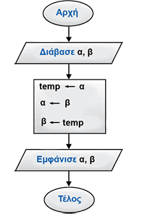 Για την διαγραμματική αναπαράσταση των αλγορίθμων επινοήθηκε η πιο διαδεδομένη που είναι το διάγραμμα ροής. Η περιγραφή και η αναπαράσταση των αλγορίθμων γίνεται με τη χρήση γεωμετρικών σχημάτων.
Μεθοδολογίες διαγραμματικής αναπαράστασης αλγορίθμων
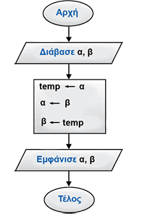 Η έλλειψη δηλώνει την αρχή και το τέλος του αλγορίθμου.
Μεθοδολογίες διαγραμματικής αναπαράστασης αλγορίθμων
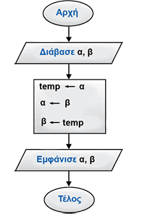 Το πλάγιο παραλληλόγραμμο δηλώνει την είσοδο και έξοδο στοιχείων.
Μεθοδολογίες διαγραμματικής αναπαράστασης αλγορίθμων
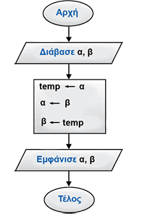 Το ορθογώνιο παραλληλόγραμμο δηλώνει την εκτέλεση μιας ή περισσότερων πράξεων.
Παράδειγμα 1ο
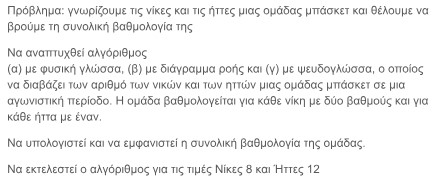 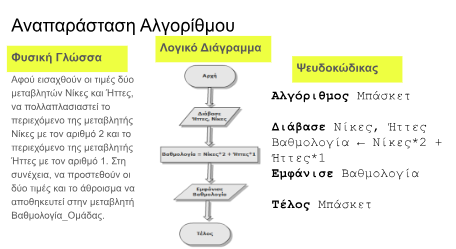 Παράδειγμα 2ο
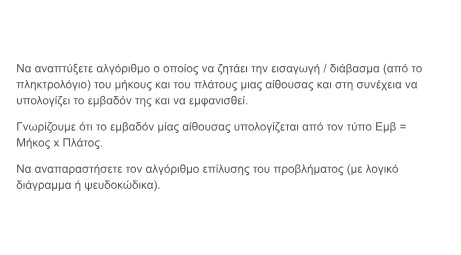 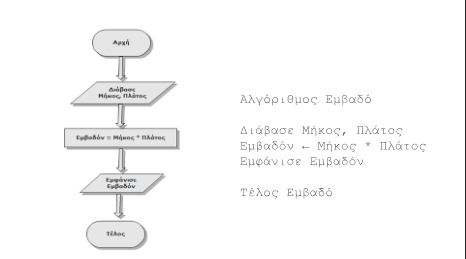